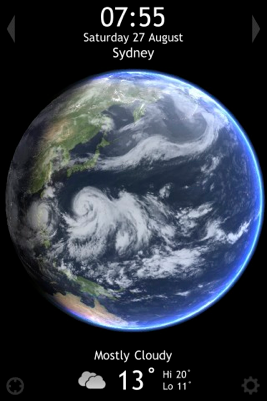 MoES-UKMO Cooperation andmodel development activities at UKMO
Richard Renshaw\
E N Rajagopal, Ashis Mitra
Sean Milton, Gill Martin, Richard Levine, Keir Bovis, ...
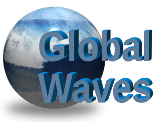 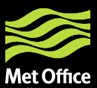 WaveWatch III
Global Physical Modelling 
 Unified Prediction across Timescales
Hours       Days         Weeks        Months        Seasons        Decades        Centuries
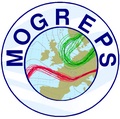 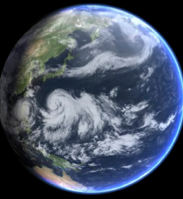 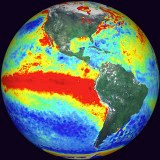 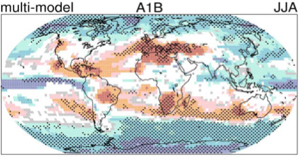 Climate Change & UKESM1
NWP - Atmosphere, Ocean, Waves
Decadal
GloSea
MOGREPS
Deterministic
Component Models
GA6 , GL6, GO5, GSI6
Coupled   AOIL Model
GC2.0
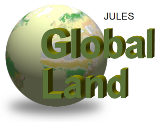 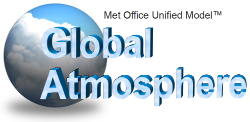 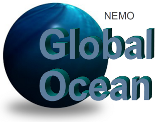 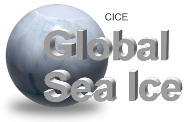 Model 
Assessment
- across timescales
Process Evaluation
Groups (PEGs)
Model 
Development
Parametrizations & Dynamics
GA/GC Development Process
Top 10
problems
Annual Implementation
cycle
Research Cycle Progress
Reviewed annually
© Crown copyright   Met Office
© Crown copyright   Met Office
Current agreed key model errorsSee (http://collab.metoffice.gov.uk/trac/ModelEval)
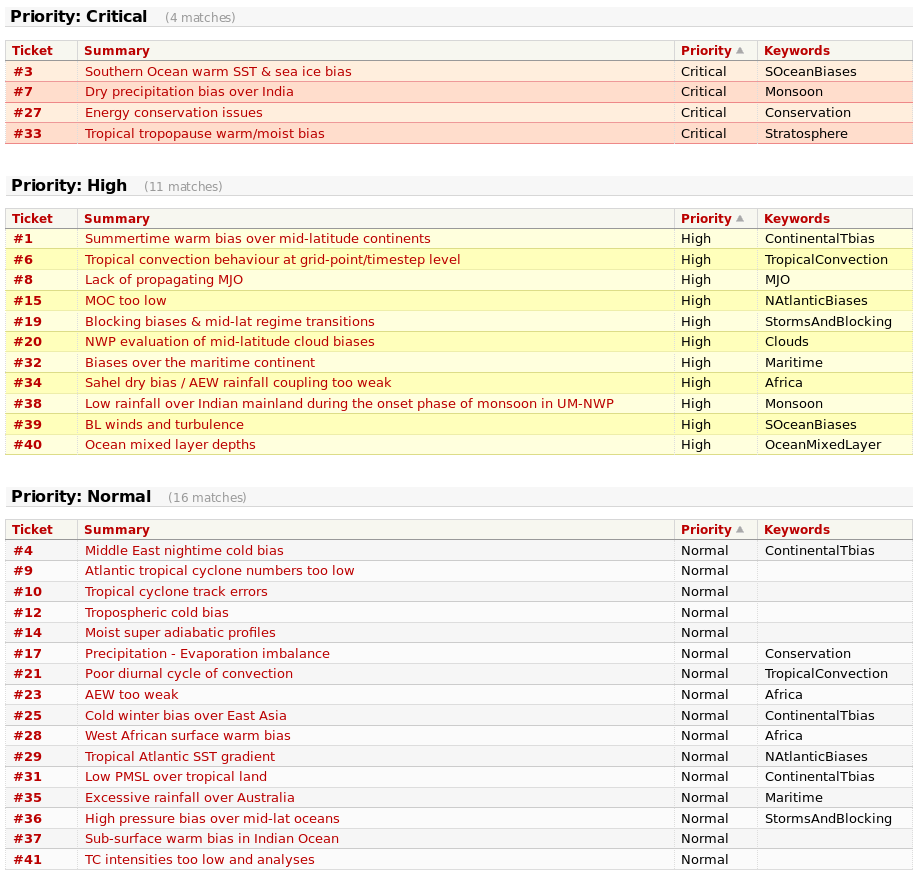 © Crown copyright   Met Office
Met Office/NCAS-Climate MonWGMonsoon Working Group
Formed in June 2006 in response to ongoing problems with simulating Indian summer monsoon (following 2 EU-funded projects SHIVA and PROMISE).
Draws on variety of expertise in Met Office, NCAS-Climate, U Exeter, U Leeds, and UM partners (NCMRWF, KMA, CAWCR)
Meets ~ every 2 months, alternately at MO and Reading. Regular video-conference with NCMRWF.
Engaged with various collaborative projects supported by National Monsoon Mission.
© Crown copyright   Met Office
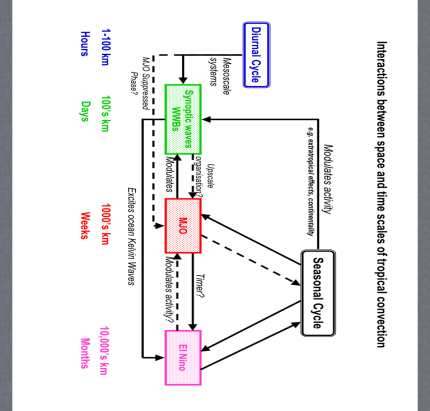 Work to develop and improve the UM in the tropics
There are a range of projects specifically focused on evaluating and improving global and convective scale forecasting in tropical regions

 These are funded by a combinations of direct contracts with local NMSs, U.K   Government regional development funds, Met Office investment and contributions from Met Office science partners –U.K. and international
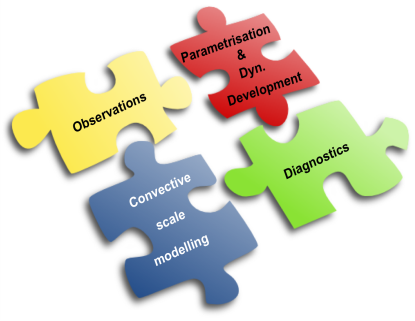 Projects consider…

 Evaluation of convective scale modelling systems for high impact weather
Convective scale Data Assimilation development
 Evaluation and improvement of global modelling systems
 Understanding role of global model performance on convective scale models
 Utilizing convective scale models and observations to improve global models 


Focusing on some key high impact weather types…

 Tropical cyclones
 Convective precipitation from isolated convective storms
 Organised convection over large continents such as Africa
 Organised convection and the role of land-sea contrasts
 The Madden-Julian Oscillation and the role of the Maritime continent
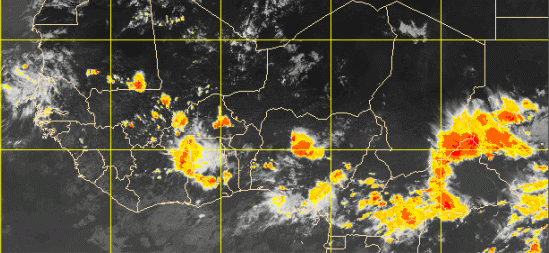 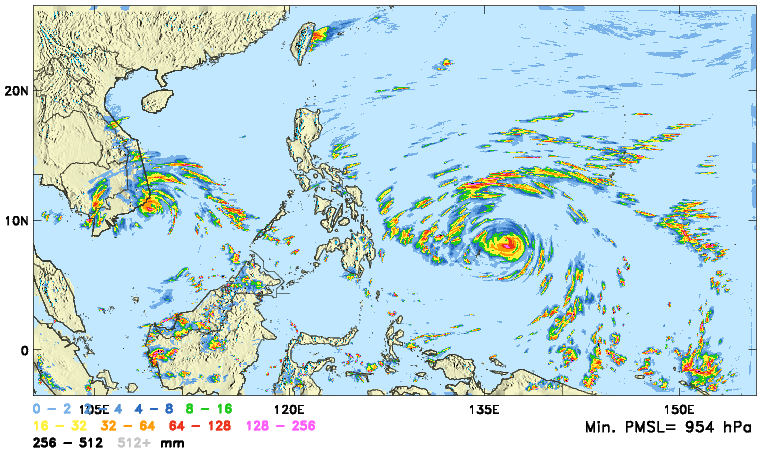 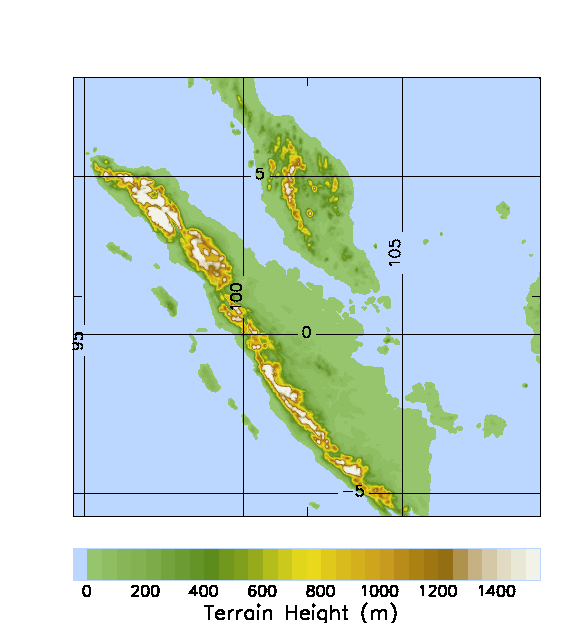 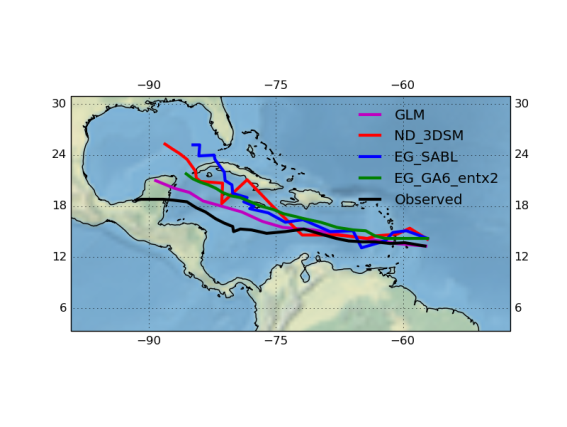 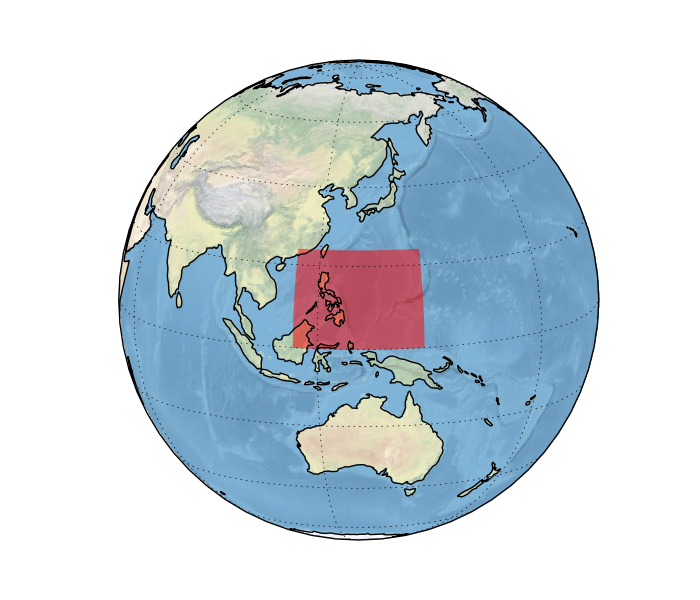 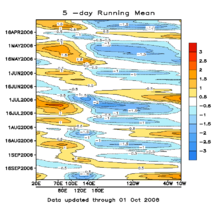 GA6 - ENDGame dynamicsEven Newer Dynamics					        Nigel Wood
Evolution of New Dynamics
Same equation set & variables (θ-π)
Same horizontal staggering (Arakawa C-grid)
Same vertical staggering (Charney-Phillips)
(Iterative) Semi-implicit semi-Lagrangian
Improved (iterative) solution procedure:
    More implicit, approaching Crank-Nicolson
 ⇒ Improved robustness, accuracy and variability
 Improved scalability (change variable held at poles)
 Option for improved conservation via SLICE (not in GA5)
GC2: Reduced [Temperature] Biases
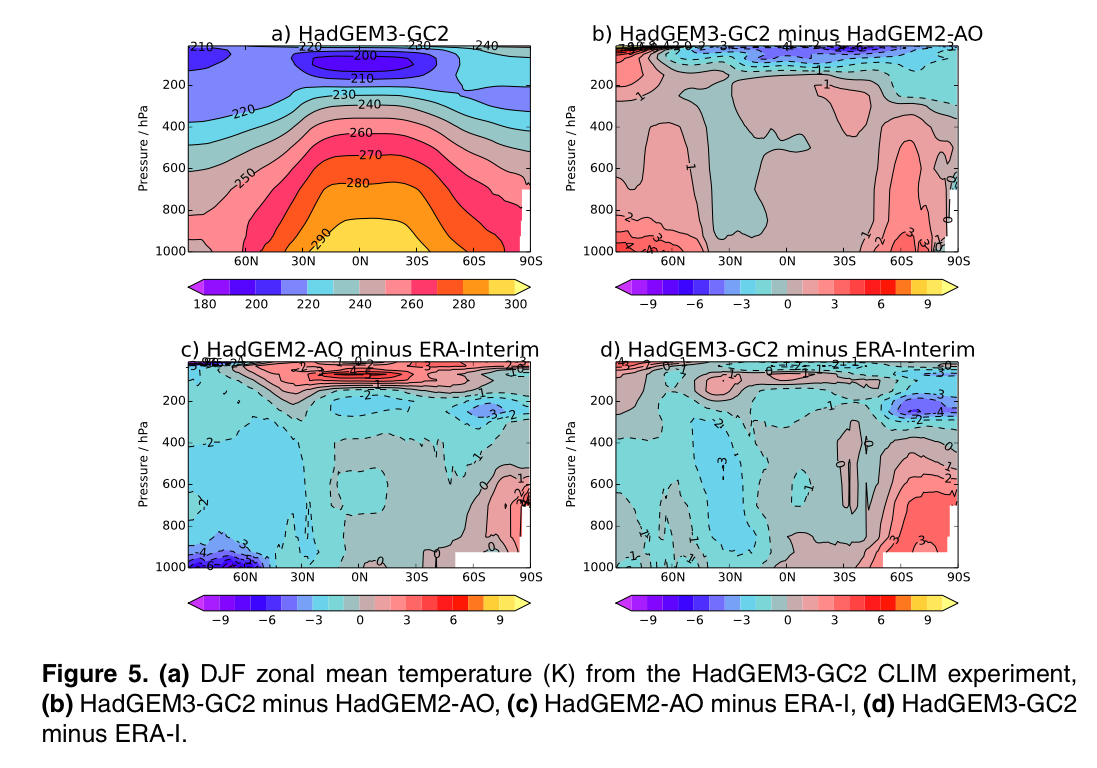 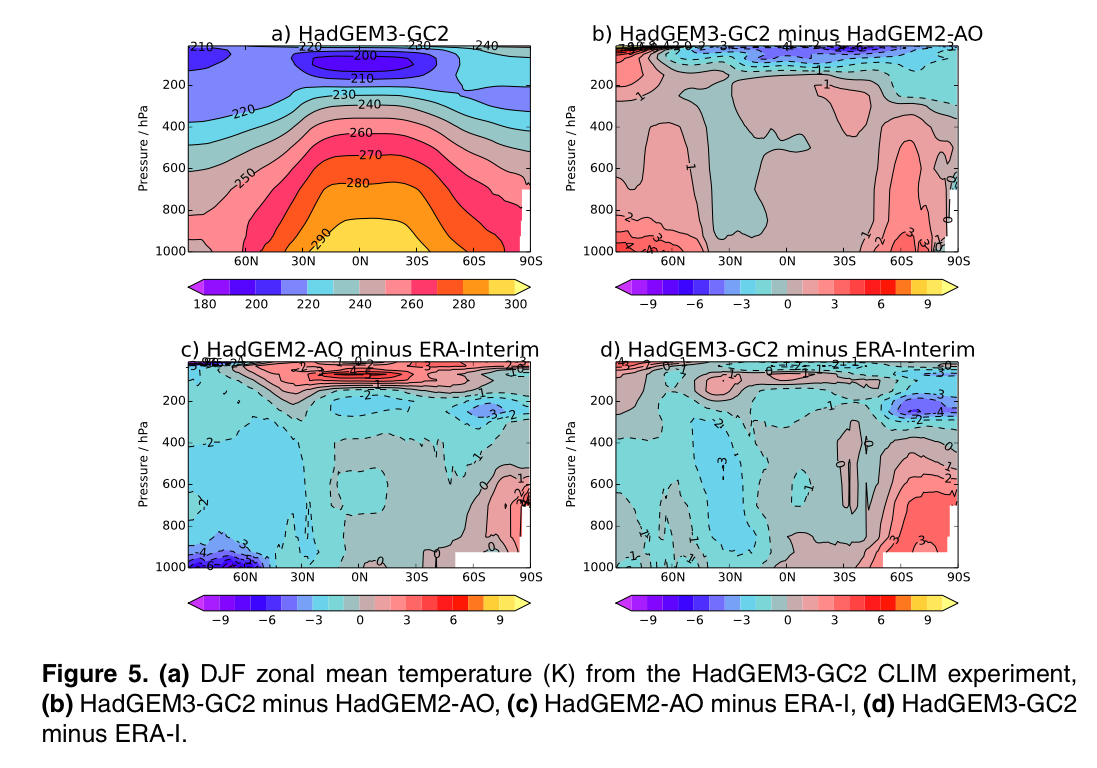 Kelvin Waves
MJO
Impact of ENDGAME on Tropics 
Equatorial Kelvin waves Improved
New Dynamics
ENDGame
GPCP
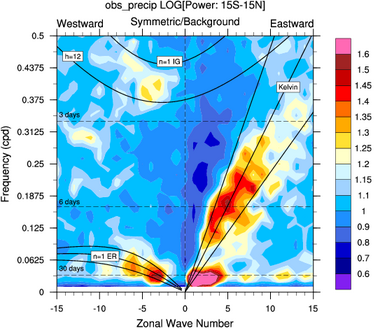 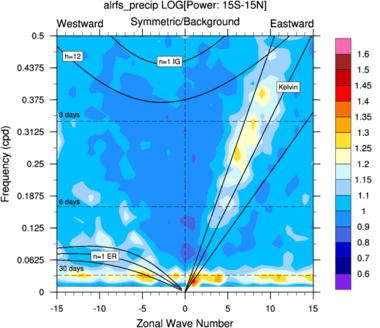 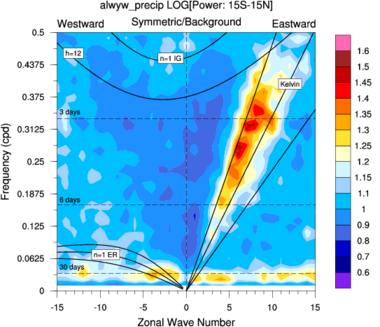 Wave number frequency Spectrum : Tropical Precipitation
Prince Xavier
Tropical Cyclone Track Forecasts – GA6 Physics &  ENDGame
Global Model Tropical Cyclone NWP Index is based on a 5-year running mean of track forecast errors
 2010-15 figure to 23 Sep sees biggest rise in 15 years
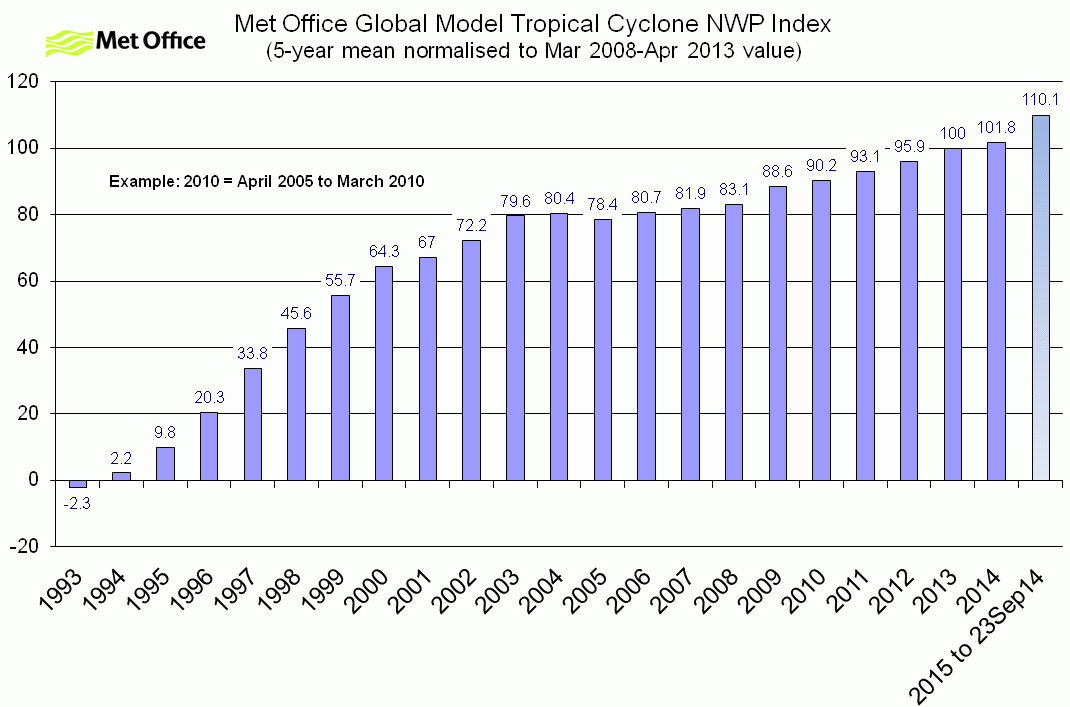 © Crown copyright   Met Office
Tropical Cyclone Intensity Forecasts
GA6 introduced:
 New dynamical core (ENDGAME)
 More stable  
Less diffusive – so effectively much higher resolution for same grid length
 New physics package developed within ENDGAME 
 Increased resolutions
Important for the convective scale models through better initial values and boundary forcing
Mean central pressure error in NH  tropical cyclones
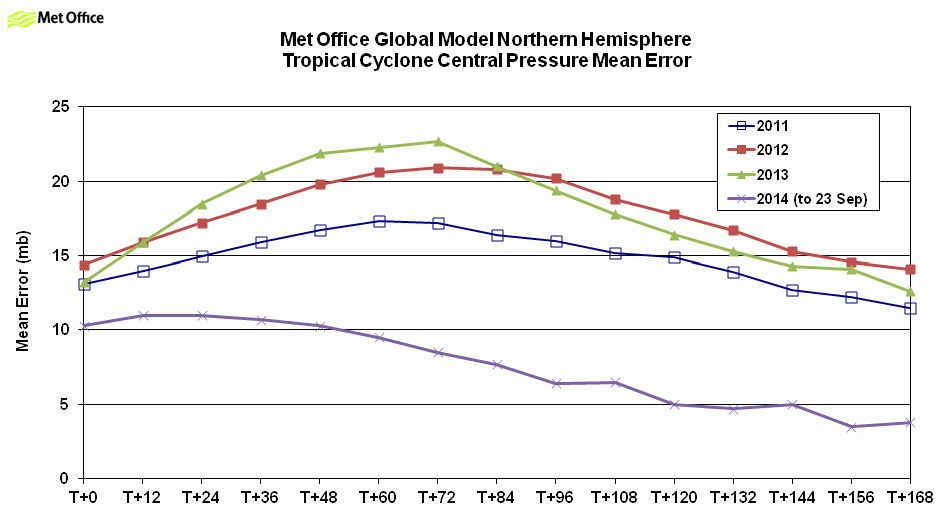 2014 (to 23 September)
© Crown copyright   Met Office
Horizontal Resolution Plans - NWPCurrent   Future
Benefits

Orographic forcing
Detail in land-surface
Deeper cyclones
surface weather



Eddy resolving
Improved dyn transport
better air-sea interaction – wind stress-SST



Improved spread? 
Capturing extremes
Deterministic Global NWP -2016+  
17km (N768) (60 nh)
12km (N1024) or 10km (N1280)?
Cost – x5 (300 nh)

FOAM – 2016+
ORCA 1/4 degree ocean 
ORCA 12th degree ocean
Cost – x50 (175 nh)?

MOGREPS:G
N400 (33km) 24 member ensemble
N512 or N640 - 18 mem. every 6hrs
Cost - ??
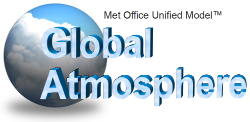 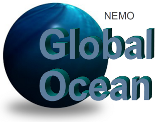 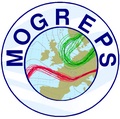 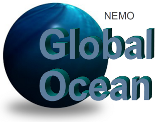 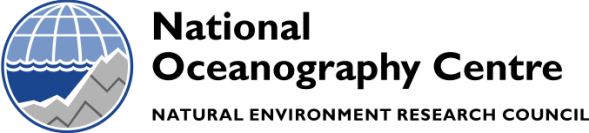 Ocean Model Resolution
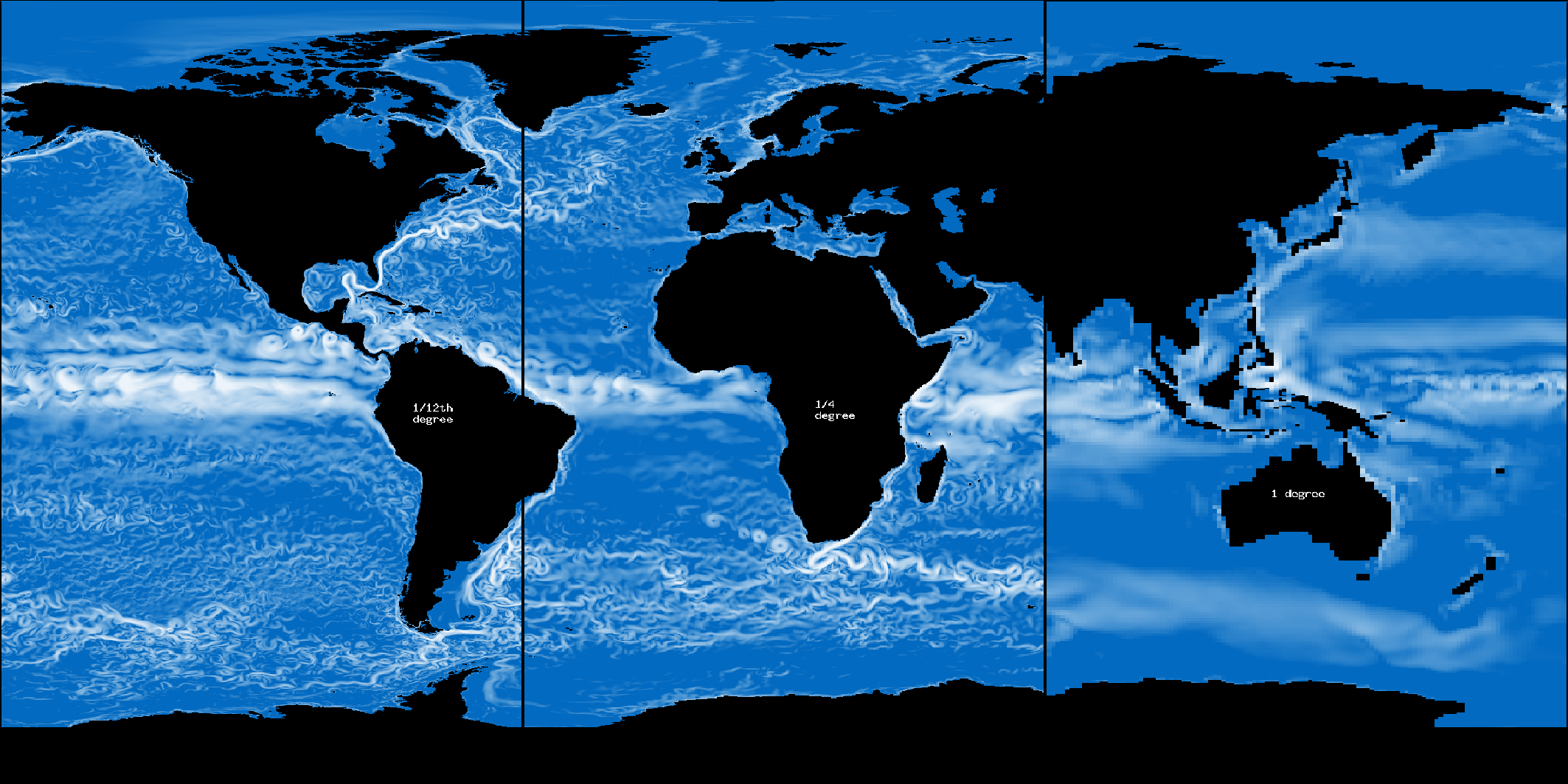 1/12°
1/4°
1°
[Speaker Notes: Unprecented level of detail in ORCA12 compared to its predecessors ORCA1 and ORCA12]
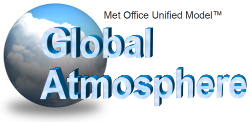 Unified Model Levels
2014-15 Research project to evaluate increased vertical resolution across timescales - L120, L180…L800 AMIP tests
L70(50t,20s)80
L85(50t,35s)85
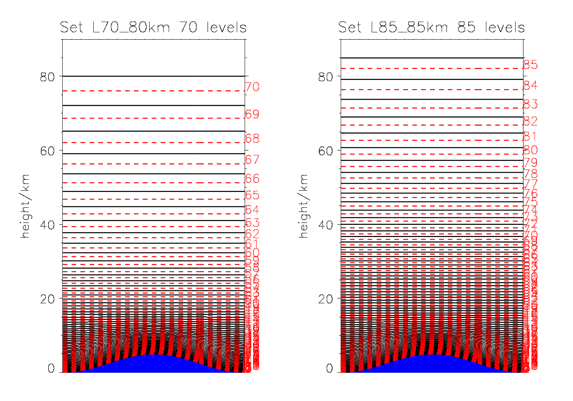 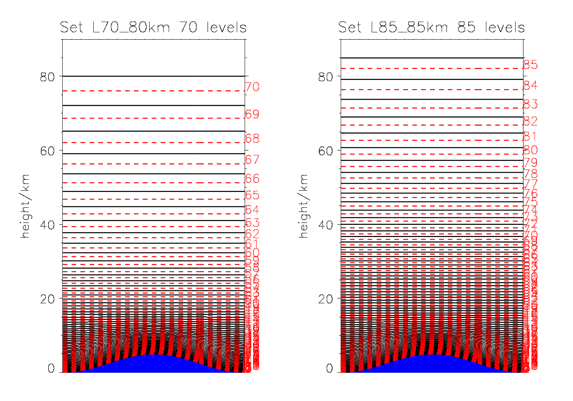 L50(29t,21s)65
L38(29t,9s)40
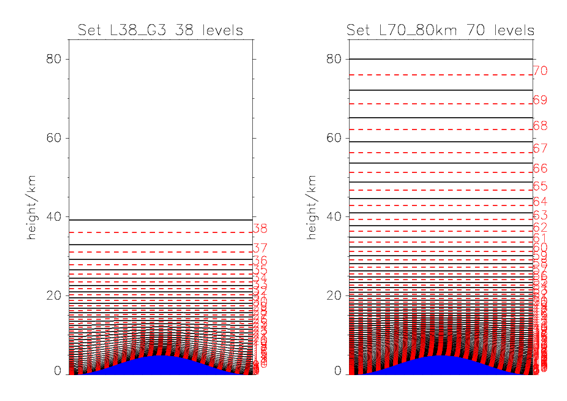 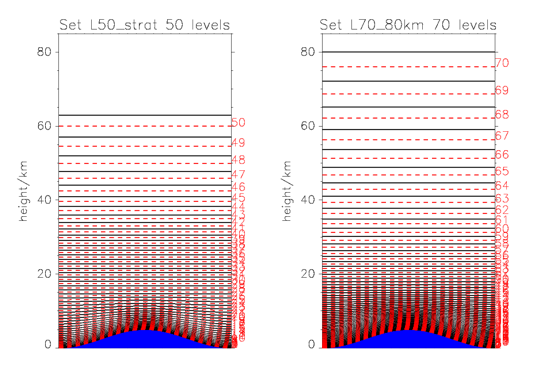 Stratopause
Stratopause
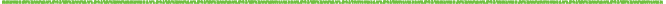 Tropopause
Tropopause
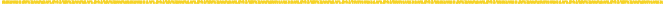 Current
Climate
NWP 2002
NWP 2005
NWP 2009
© Crown copyright   Met Office
[Speaker Notes: MOGREPS-15 system (N216L70)
24 members (1 cntl &23 perturbed members)
Perturbations to initial conditions are calculated using ETKF and derived from a combination of the random parameters, stochastic convective vorticity and stochastic kinetic energy backscatter schemes.

30 day free running forecasts (no DA)
Ensemble expts: N216L85 and N216L38

MOGREPS-Met Office Global and Regional Ensemble Prediction System

L85 model top: 85km 
L38 model top: 40km
Horizontal resolution ~54km at 55°
ETKF: Ensemble Transform Kalman Filter: initial condition uncertainty

RP:  It represents the uncertainty due to the empirically-adjustable parameters present in any of the physical parameterizations

SCV: The effects of any sub-grid scale processes are typically calculated in a deterministic way by conventional parameterisations schemes depending on local resolved-scale variables, but no representation of the sub-grid variability is included. This scheme attempts to include this variability in the representation of mesoscale convective systems.

SKEB: The energy sink implied by numerical advection and horizontal diffusion in NWP models is unrealistically large. This scheme is used to inject energy from sub-grid scale sources back into the model in the near-grid scales.]
120 Levels N96 AMIP
Preliminary results
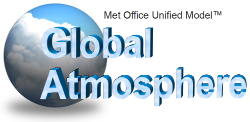 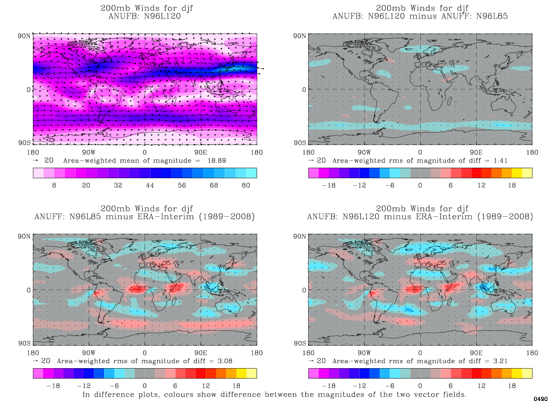 L120
-
L85
200hPa
Winds
L85
L120
© Crown copyright   Met Office
[Speaker Notes: MOGREPS-15 system (N216L70)
24 members (1 cntl &23 perturbed members)
Perturbations to initial conditions are calculated using ETKF and derived from a combination of the random parameters, stochastic convective vorticity and stochastic kinetic energy backscatter schemes.

30 day free running forecasts (no DA)
Ensemble expts: N216L85 and N216L38

MOGREPS-Met Office Global and Regional Ensemble Prediction System

L85 model top: 85km 
L38 model top: 40km
Horizontal resolution ~54km at 55°
ETKF: Ensemble Transform Kalman Filter: initial condition uncertainty

RP:  It represents the uncertainty due to the empirically-adjustable parameters present in any of the physical parameterizations

SCV: The effects of any sub-grid scale processes are typically calculated in a deterministic way by conventional parameterisations schemes depending on local resolved-scale variables, but no representation of the sub-grid variability is included. This scheme attempts to include this variability in the representation of mesoscale convective systems.

SKEB: The energy sink implied by numerical advection and horizontal diffusion in NWP models is unrealistically large. This scheme is used to inject energy from sub-grid scale sources back into the model in the near-grid scales.]
Monsoon DepressionsRichard Levine
16
© Crown copyright   Met Office
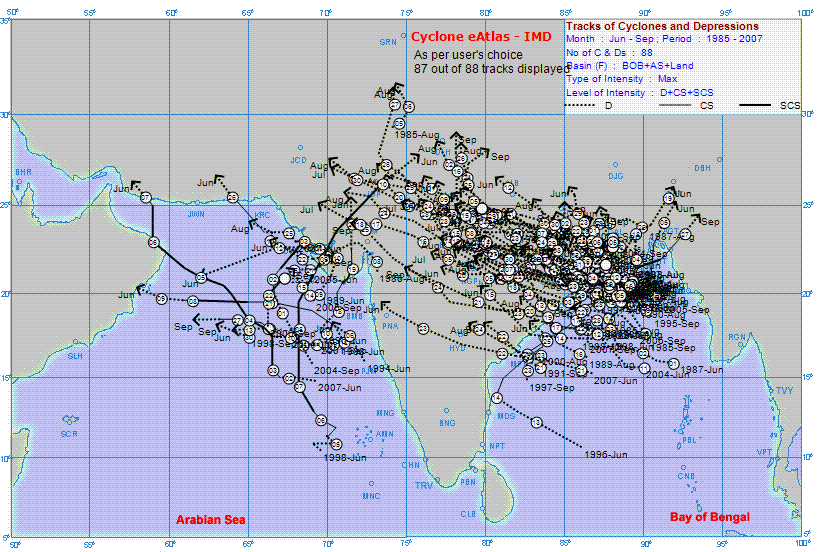 IMD e-Atlas
Monsoon depressions and lows diagnosed in ERA interim re-analysis compared to IMD e-Atlas of MDs and TCs
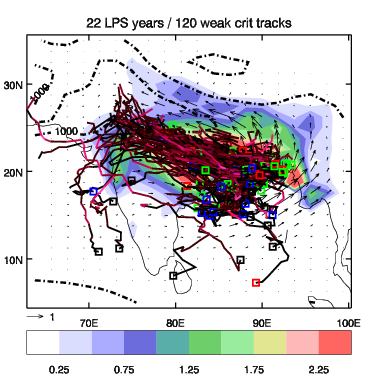 TRACK:
ERA interim
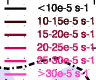 Method picks up most monsoon depressions and stronger monsoon lows (not included in IMD e-Atlas), however, difficulty diagnosing stationary systems in N Bay of Bengal / NE India
[Speaker Notes: Using TRACK software (Kevin Hodges, Univ Reading) for Tropical Cyclone tracking
Tracking performed on 6-hourly 850hPa vorticity fields, with parameters re-tuned for monsoon depressions and lows (e.g. threshold relative vorticity)
Procedure:
1) Pre-tracking filtering of data to remove unwanted noise, related to sub-synoptic-scale 
      Global model data filtered to T42 resolution (approx. 2.8 degrees)
      Regional model data re-gridded to 2.5x2.5 degrees and 20-day high-pass filter applied
2) Post-tracking criteria applied:
      i) Lifetime >= 2 days
      ii) Minimum displacement of 5 degrees
      iii) 60% of lifetime spent within [70-95E, 10-30N]
      iv) Cyclonic re-circulation within depression length-scale (10x10 degree box) 
3) Rainfall associated with system calculated over depression length-scale, taken as 10x10 degree box surrounding vorticity centre of system)]
Monsoon low pressure systems in MetUM global climate simulations and sensitivity to resolution
Number of systems diagnosed using TRACK software
compared to
IMD depression e-atlas
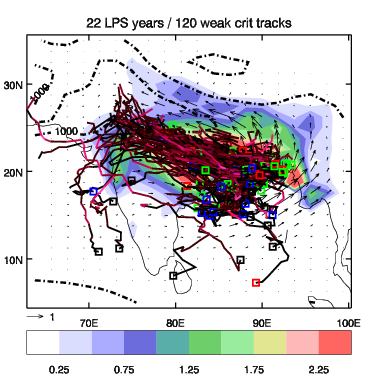 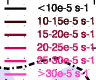 TRACK:
ERA interim
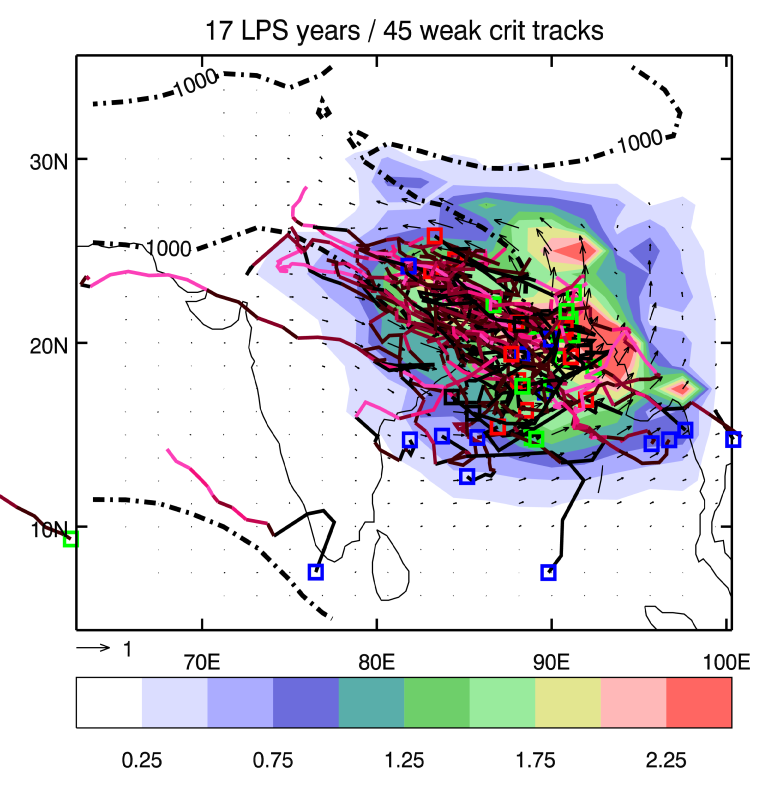 1) Number of systems and associated rainfall increases with 
     resolution, largest change from N96 to N216, coincides with    
     strengthening of mean state monsoon over India2) Systems form in correct position, but die out quickly after landfall
3) Number of systems still too low even at N512
4) “Realistic” numbers in Sept: TCs due to early retreat of monsoon
TRACK:
GA6 N512
© Crown copyright   Met Office
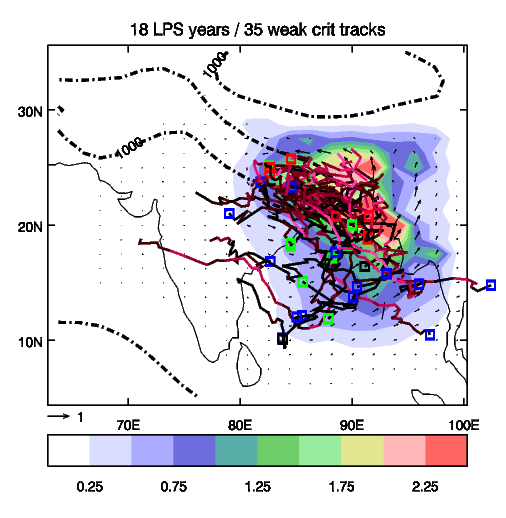 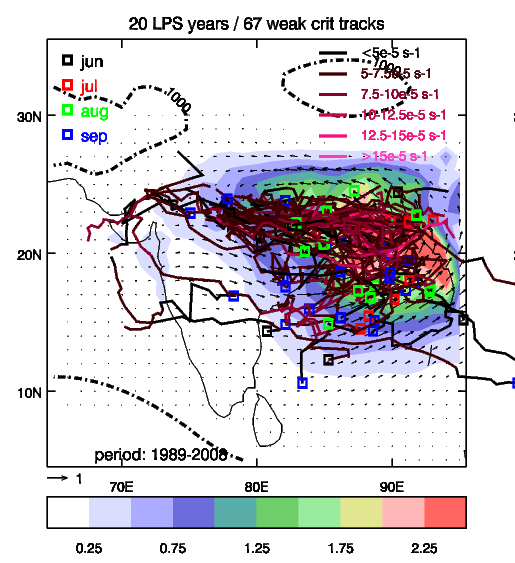 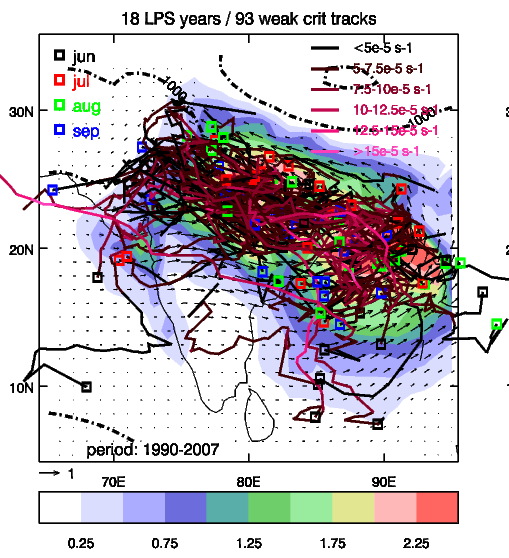 global
domain 1
domain 2
Sensitivity to domain size / large-scale forcing Global (N216~60km) vs Regional (0.44°~50km) climate simulations
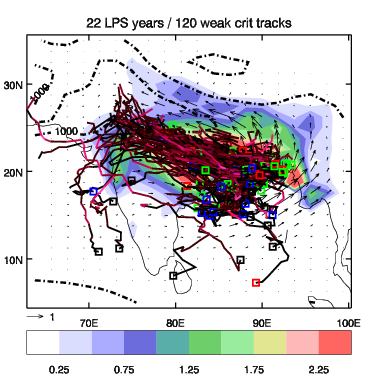 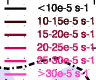 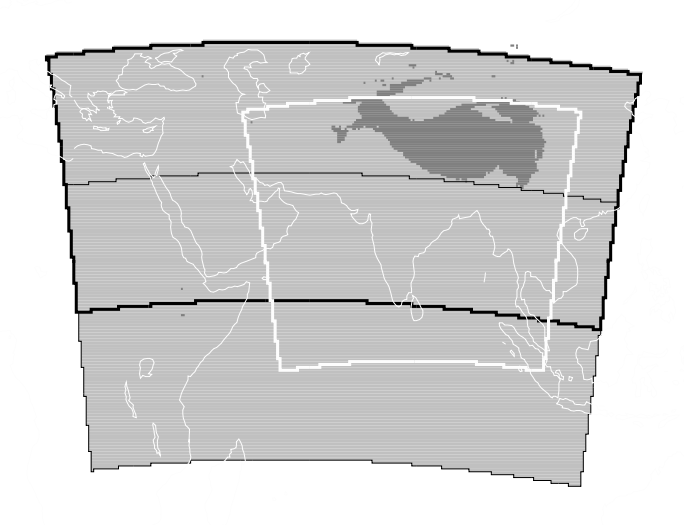 domain 2
domain 1
Once provide SASM region with realistic circulation and moisture then model can produce reasonable depressions and lows which help spatial distribution of Indian rainfall

Again, increase in depressions coincides with strengthening of mean state monsoon over India
ERA interim
Progress towards GA7
Gill Martin
© Crown copyright   Met Office
Package testing for GA7 – still underway
Changes include:
Improved updraught numerics in the 6A convection scheme
CAPE closure for deep & mid-level convection dependent on large-scale vertical velocity
Include heating due to gravity-wave dissipation
New ice particle size distribution
Revised cloud top entrainment
New ice optical properties
Convective cores seen by radiation 
New warm rain microphysics scheme
Include forced shallow convective clouds
Replace fixed RH crit profile with a variable one
Turbulent production of liquid water in mixed phase clouds
© Crown copyright   Met Office
Prototype GA7 test (AMIP-mode)
Proto-GA7 – GA6 AMIP diff
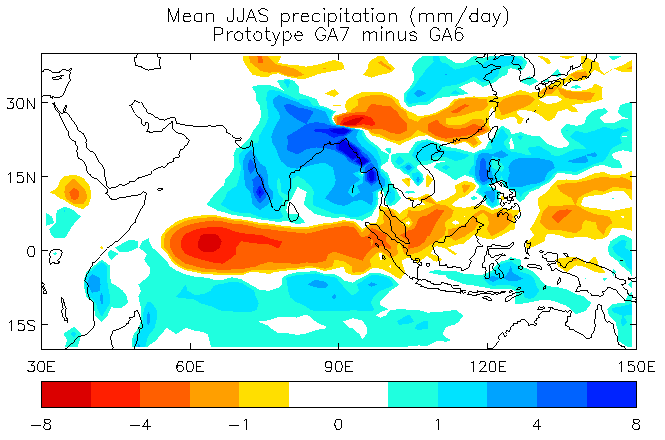 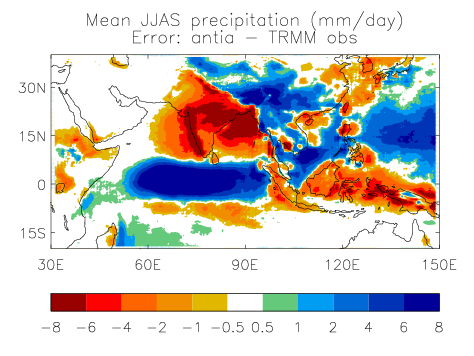 GA6 AMIP bias
Proto-GA7 AMIP bias
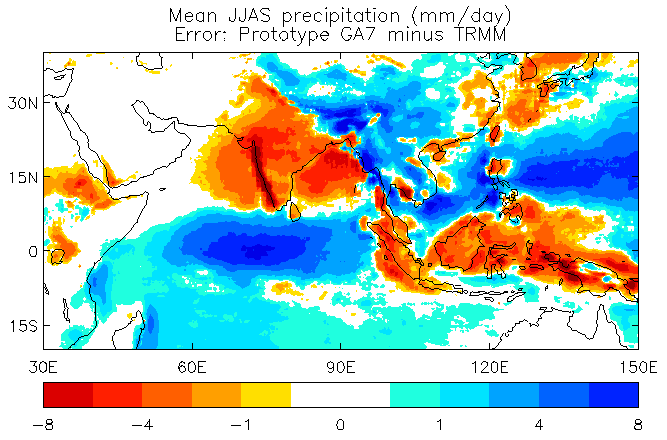 © Crown copyright   Met Office
GC3 Coupled Model development
Expected release Summer 2015 - Will form physics basis of UK-ESM1        Some highlights:

GA7: 
Internally mixed (UKCA-Glomap-mode) aerosol scheme
Improved numerics within convection (improves some long-standing biases)
Standardised stochastic physics package (across timescales)
Package of cloud/radiation improvements
GL7: 
Implement multilayer snow scheme (improved heat transfer through snow)
Lake scheme?
GO6: 
Under ice shelf capability 
Non-linear free surface
Lagrangian icebergs 
GSI7/8:
Improved meltponds (improve albedos)
Salinity-dependent freezing point
Multilayer thermodynamics?
Global DAE/SA Highlights: 2012-2014
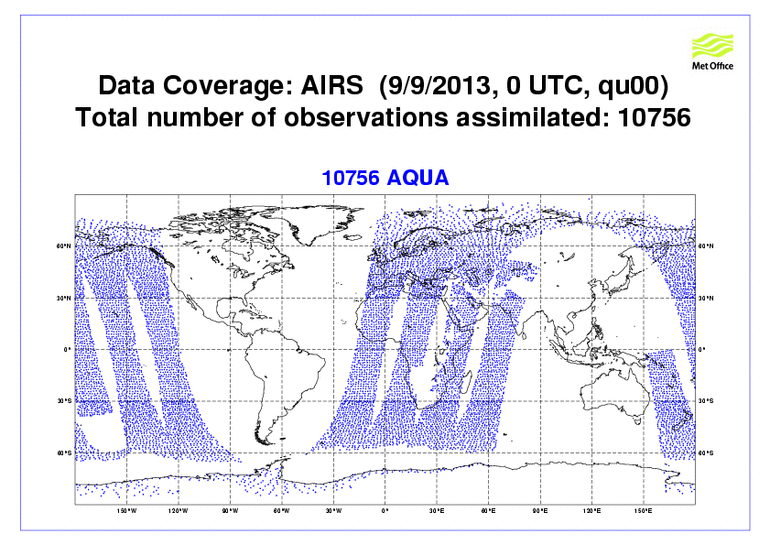 >50% increase  in satellite data.

4DVar resolution: 60km -> 40km.

MOGREPS-G ensemble size,  resolution to 44 members, 33km.

Extended Kalman Filter DA for land_surface.

Dust (MODIS AOD) assimilation.

Forecast Sensitivity to Observation (FSO) tool developed.
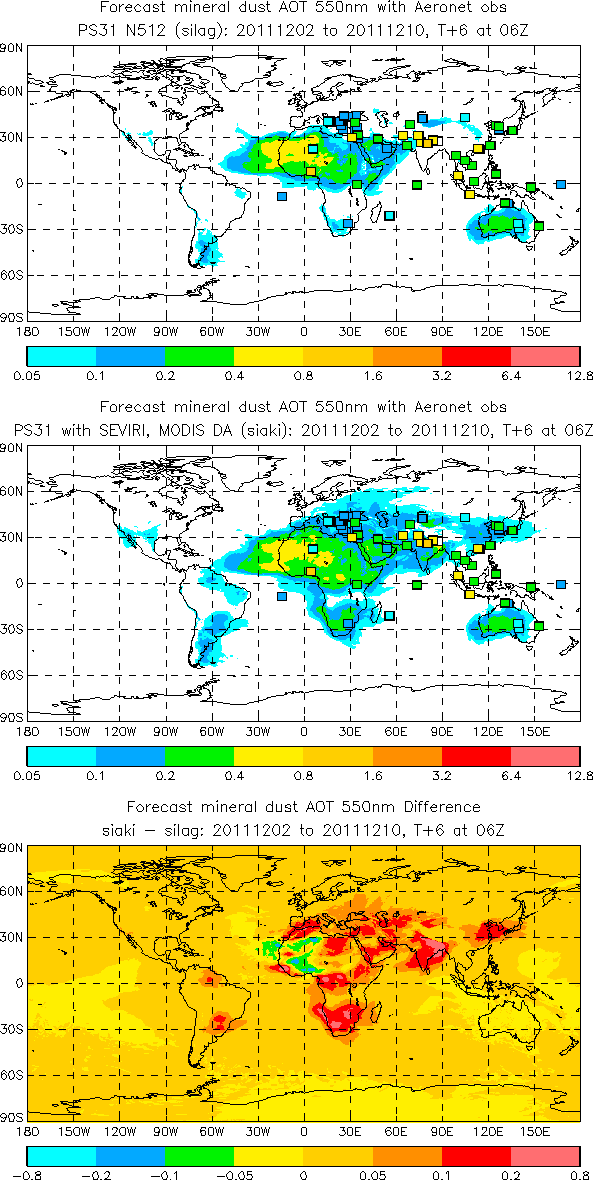 Mineral Dust Difference (DA-NoDA)
Error
Spread
Common infrastructure - shared repositories and trac environments
Core capabilities/milestones
Delivery of a shared repository capability delivered by Met Office with production licence by November 2014.
Shared repository available for configuring projects under subversion and fcm.
Migration of UM9.3 to shared repository in November 2014.
Migration of remaining key systems to shared repository completed by March 2015.
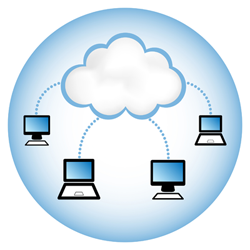 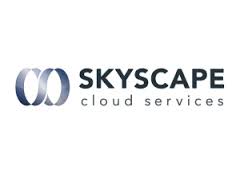 © Crown copyright   Met Office
[Speaker Notes: Implementation of a shared code repository is an important capability being delivered by a project team made-up of staff from across the Met Office

Delivery of this capability will allow scientists to share and collaboratively develop scientific code with other scientists outside the Met Office.]
GungHo!
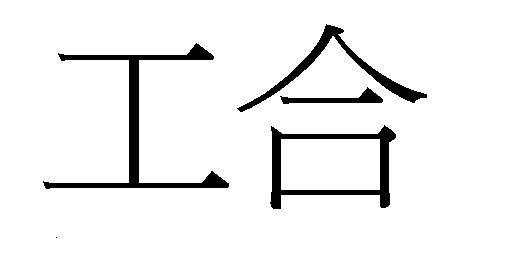 Globally 
Uniform 
Next 
Generation
Highly 
Optimized
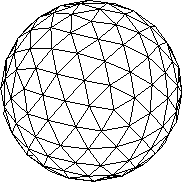 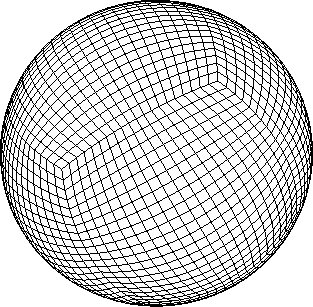 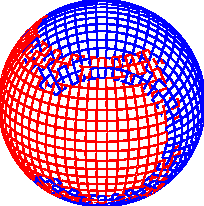 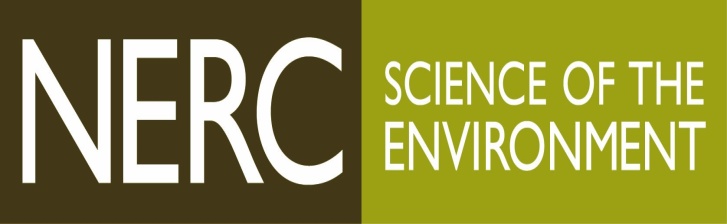 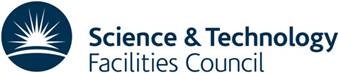 “Working together harmoniously”
© Crown copyright   Met Office
From GungHo to LFRic
GungHo: 
Mixed Finite-Element
Non-orthogonal, not lat-lon grid (most likely cubed-sphere)
Indirect addressing in horizontal 
F2003

UM infrastructure 20+ years old
 New code base = LFRic
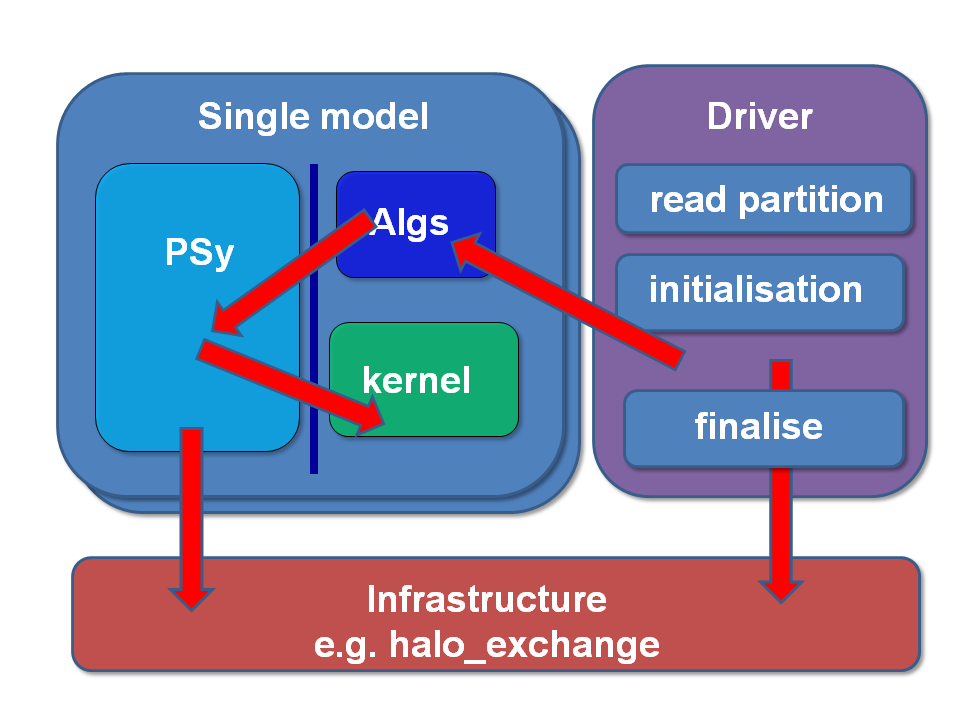 © Crown copyright   Met Office
When?
Phase 1: 2012-2016
Delivery of GungHo dynamical core 
Design of LFRic infrastructure

Phase 2: 2016-2019
Delivery of an LFRic atmosphere
Results must be promising enough to commit to operational   implementation stage
Significant resource issue as period of developing very different model from scratch while still developing UM

Phase 3: 2019-2022
Move to operational implementation
Ramp down UM development to zero
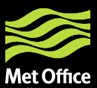 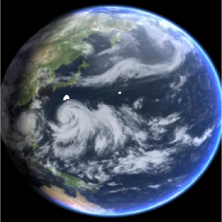 Global Model Development Activities
2014/15  GA6/GC2 Coupled Model Development - ENDGame dynamical core Implemented in all models in 2014/15
End 2015  GA7/GC3 - Under development - basis for next earth system model UKESM1.
2016   GA8 Physics upgrade - Microphysics, Convection
2017   Enhanced horizontal resolution 12km or 10km17
                Enhanced vertical resolution - 140L
2018   Coupled Ocean-Atmosphere 
2018+ More Prognostic aerosols for Global NWP - Prognostic dust with data assimilation already implemented

2020+  Gung-Ho – Next Generation Dynamical Core	                     Next generation NEMO ocean
Thank you